«СОЗДАНИЕ НОВОЙ МОДЕЛИ МЕДИЦИНСКОЙ ОРГАНИЗАЦИИ, ОКАЗЫВАЮЩЕЙ ПЕРВИЧНУЮ МЕДИКО – САНИТАРНУЮ ПОМОЩЬ»
Исполнитель:
Живаева Наталья Николаевна 
Заведующая детской поликлитники ГБУЗ «Кузнецкая межрайонная детская больница»
1
Поликлиника  ГБУЗ «Кузнецкая межрайонная детская больница» вступила в проект "Бережливая поликлиника" в рамках реализации на территории Пензенской области приоритетного  проекта «Создание новой модели медицинской организации, оказывающей первичную медико-санитарную помощь» с 01.01.2018 года. Мероприятия по внедрению бережливого производства проводятся  в медицинской организации с июня  2017 года:

Создан приказ по медицинской организации; 
Организована рабочая группа;
Обозначены проблемы;
Определены приоритетные направления;
Основные направления:
I. Оптимизация предварительной записи пациентов на приём к врачу.
II. Совершенствование системы записи на проведение УЗИ-исследований пациентов поликлиники.
2
Детская поликлиника  №1 ГБУЗ «Кузнецкая межрайонная детская больница» 
Пензенская область, город Кузнецк, улица Рабочая, 346а
Поликлиника построена в 1971 году.
Площадь – 1080 кв. м; 
«Центр здоровья» -77,6 кв. м первого этажа здания;
Рабочая зона для пациентов поликлиники – 920 кв. м. 
Плановая мощность– 400 в смену,
Фактическая - 750.
Численность прикрепленного детского населения  - 10810 человек. 
Число педиатрических участков, оказывающих медицинскую помощь в амбулаторных условиях – 14
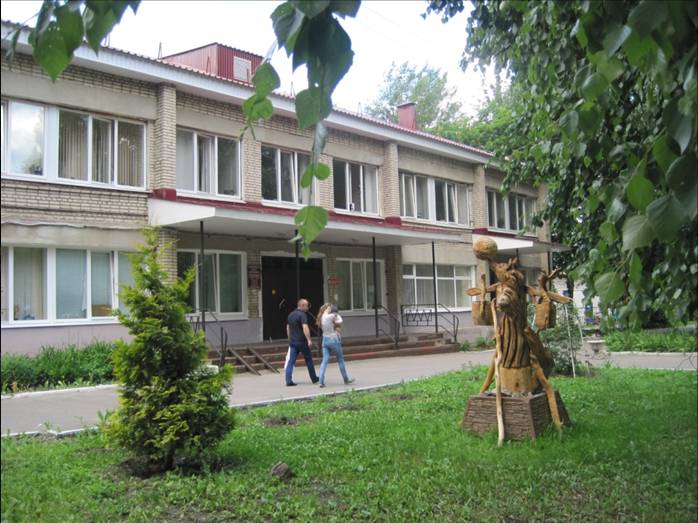 3
Проект 1. Оптимизация предварительной записи пациентов на приём к врачу ( через интернет, инфомат, по телефону, при обращении в поликлинику).

Изучение текущее состояние : Время ожидания в очереди в регистратуре от 5-20 мин.


Основная причина: 
Около 70 % пациентов записываются на приём к врачу через регистратуру.
Решение проблемы:
1. Увеличение доли записи пациентов через инфомат с 0 % до 10 % ( ввести в режим работы) и интернет с 14 % до 31 %  
2. Организоция работыcall-центра отдельно от регистратуры.

Результат:
 Освобождение дополнительного окна регистратуры для записи пациентов на приём.

Ожидаемый эффект:
Снижение потока пациентов в регистратуру с 57 % до 30 % ежедневно
Сокращение очереди в регистратуру с 5-7 до 1-2 человек
5
План работы :
Запланированные мероприятия:
Популяризация возможности записи на приём к врачу через Единый портал государственных услуг с использованием информационных листовок и телевизионных роликов
Установка на инфомат программного обеспечения РС ЕГИСЗ ЯО с более удобным интерфейсом и приобретение считывателя штрих-кода для возможности записи по штрих-коду полиса ОМС
Организации рабочего места дежурного регистратора-консультанта для помощи пациентам при записи через инфомат
6
Сводный перечень проблем и их решений.
7
Промежуточные результаты проекта        на 30.08.2021г. ИТОГ:
Работают все окна регистратуры.
Организован call-центр.
Выдаются пациентам информационные листовки о возможности записи к врачу через ЕДИНЫЙ портал Гос.услуг.
В педиатрических кабинетах, а также в кабинетах узких специалистов установлены два рабочих места.
Планируем:  
Внедрение электронной очереди в регистратуре. Срок реализации до 01.01.2022.
Информатизация рабочих мест в кабинетах врачей.Срок реализации до 30.12.2021.
Установка программного обеспечения ЕГИСЗ ЯО на инфомат. Срок реализации до 01.06.2022.
Оснащение инфомата считывателем штрих-кода для записи по медицинскому полису. Срок реализации до 01.06.2022
8
В рамках  реализации мероприятий проекта «Новый стандарт детской поликлиники выполнены следующие мероприятия:
Было:
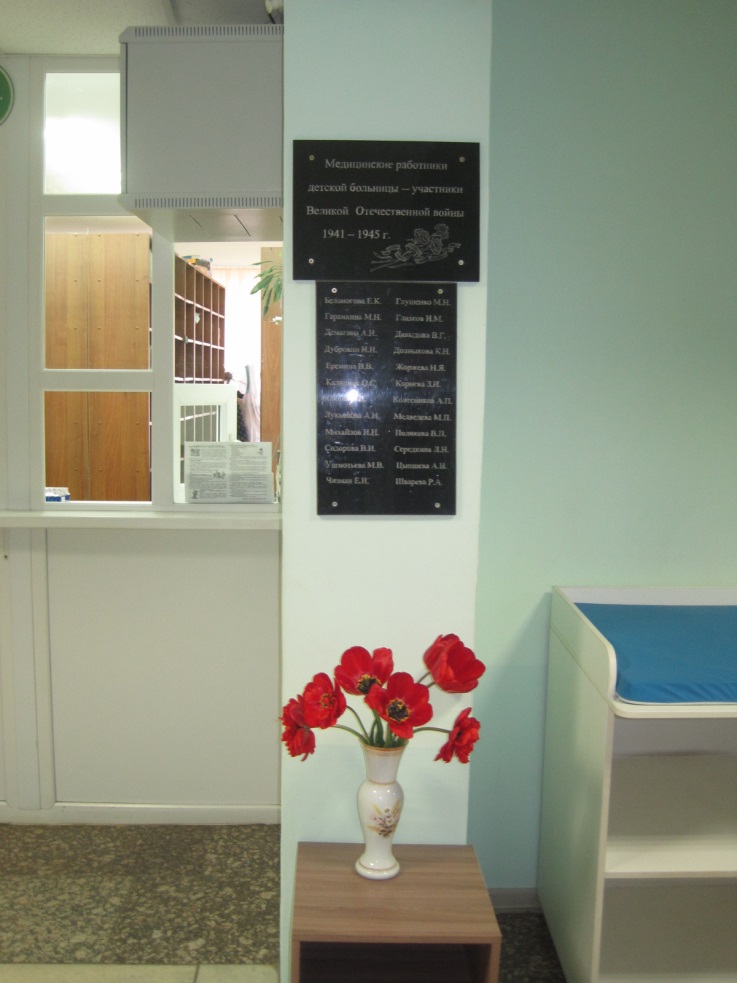 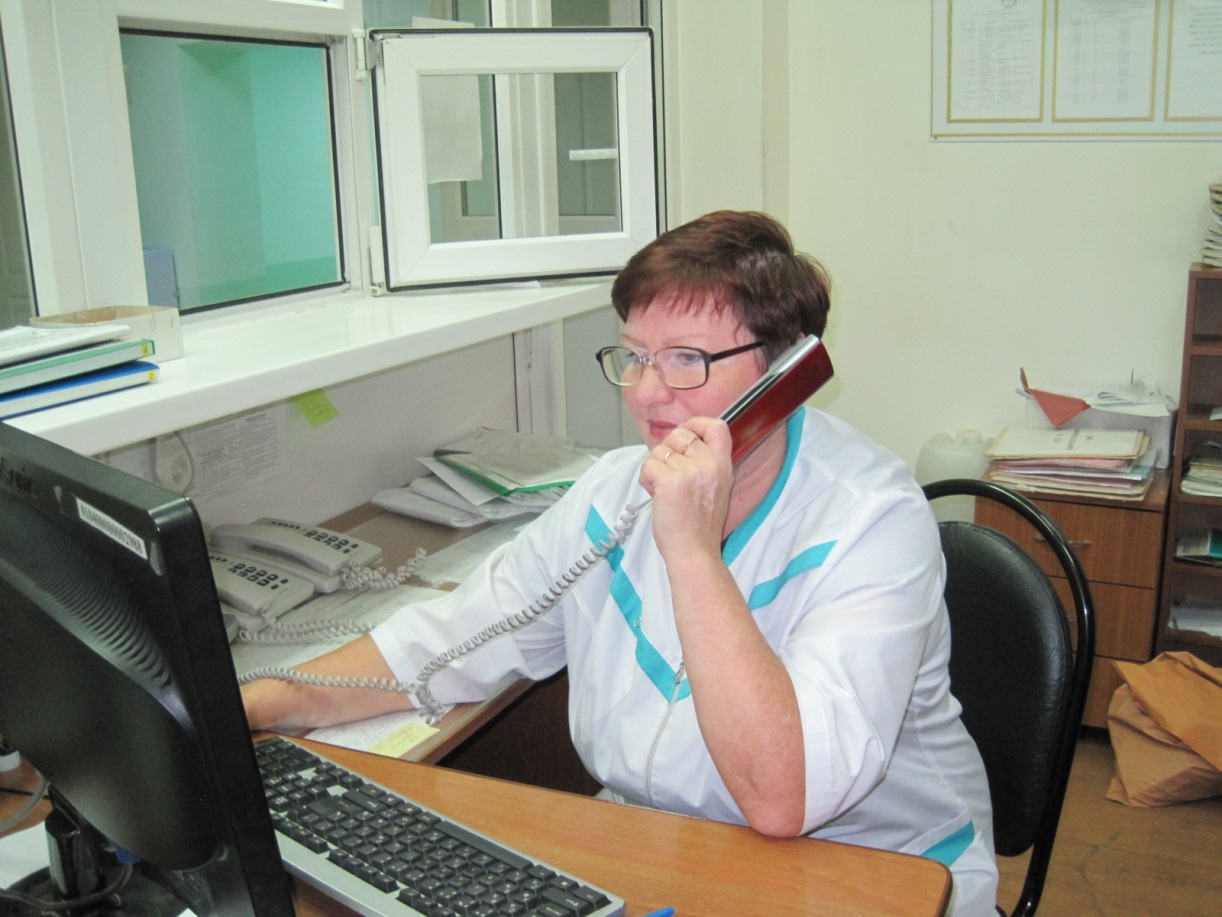 9
Стало:
Создана «Открытая регистратура» с организацией 2-х рабочих мест регистраторов для работы с пациентами
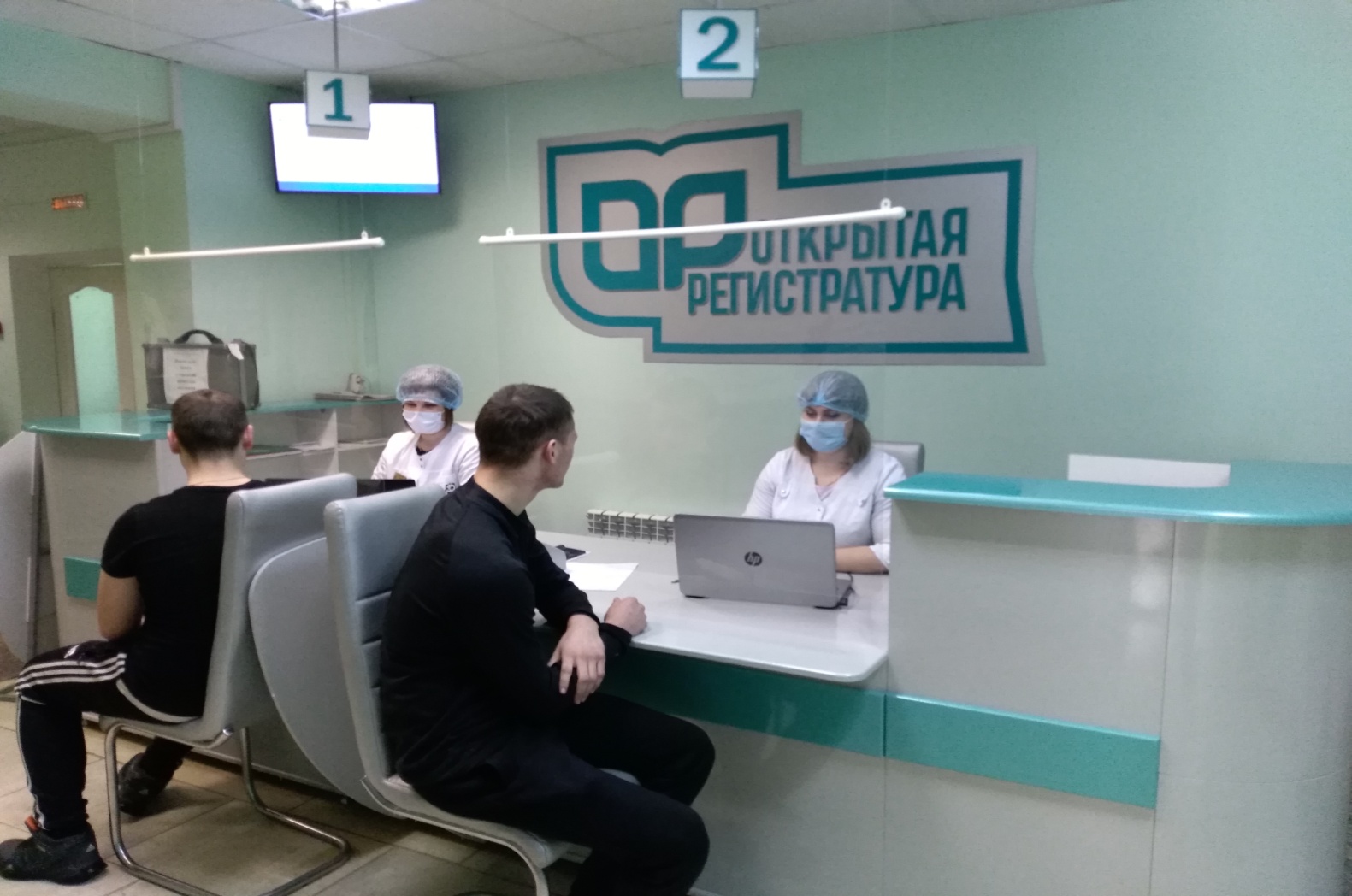 Организован Coll –центр в отдельном помещении на 3 рабочих места для работы с пациентами по телефону: прием вызова врача на дом, запись  на прием к педиатрам и врачам-специалистам; закуплены дополнительные сотовые телефоны,  что способствует  сокращению "времени дозвона"
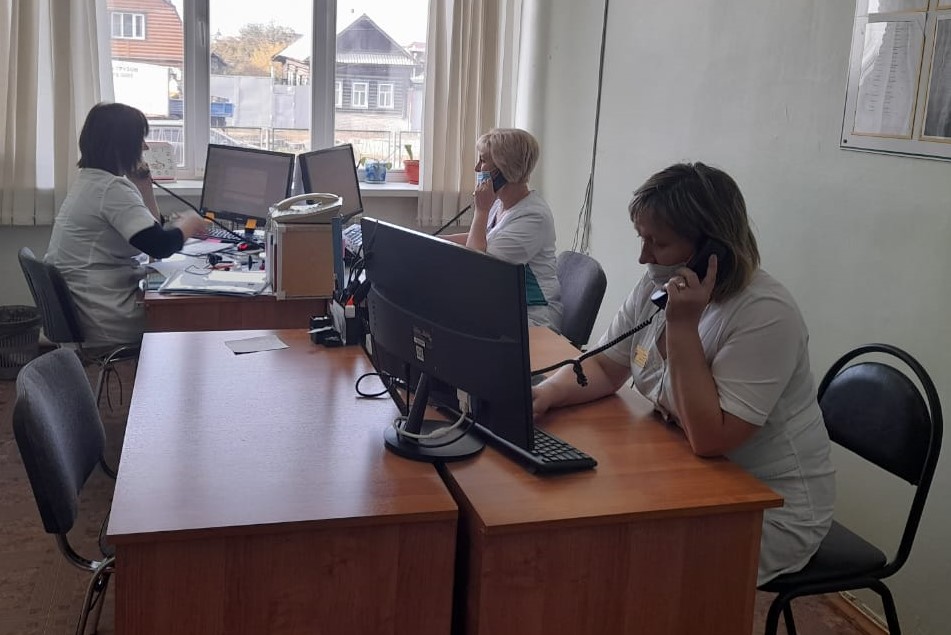 11
Установлен инфомат
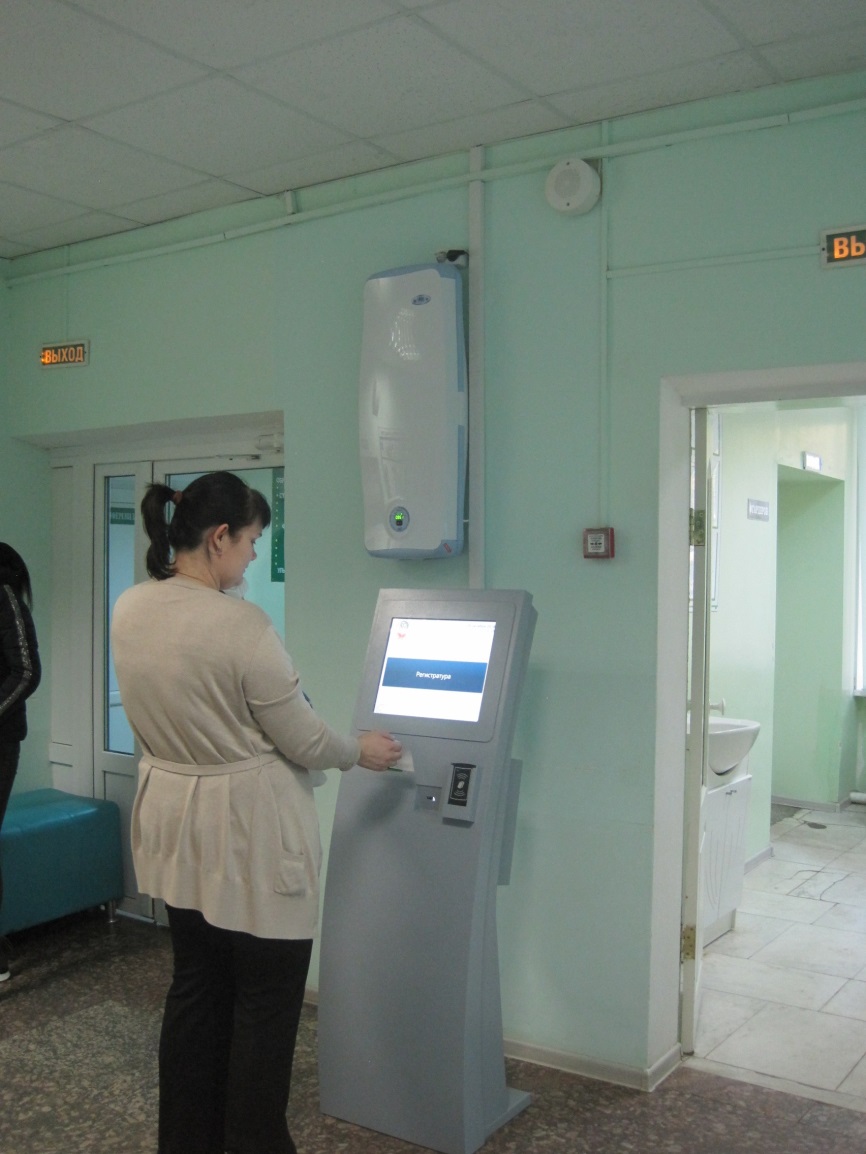 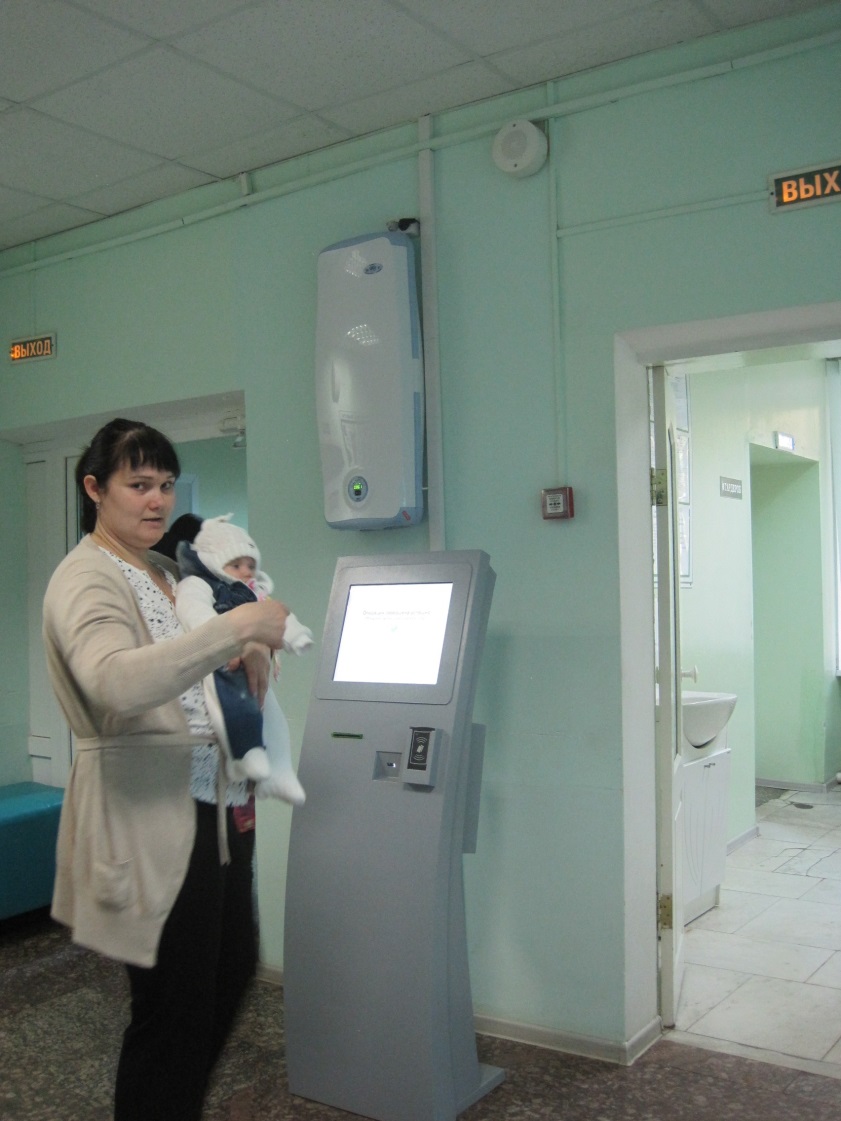 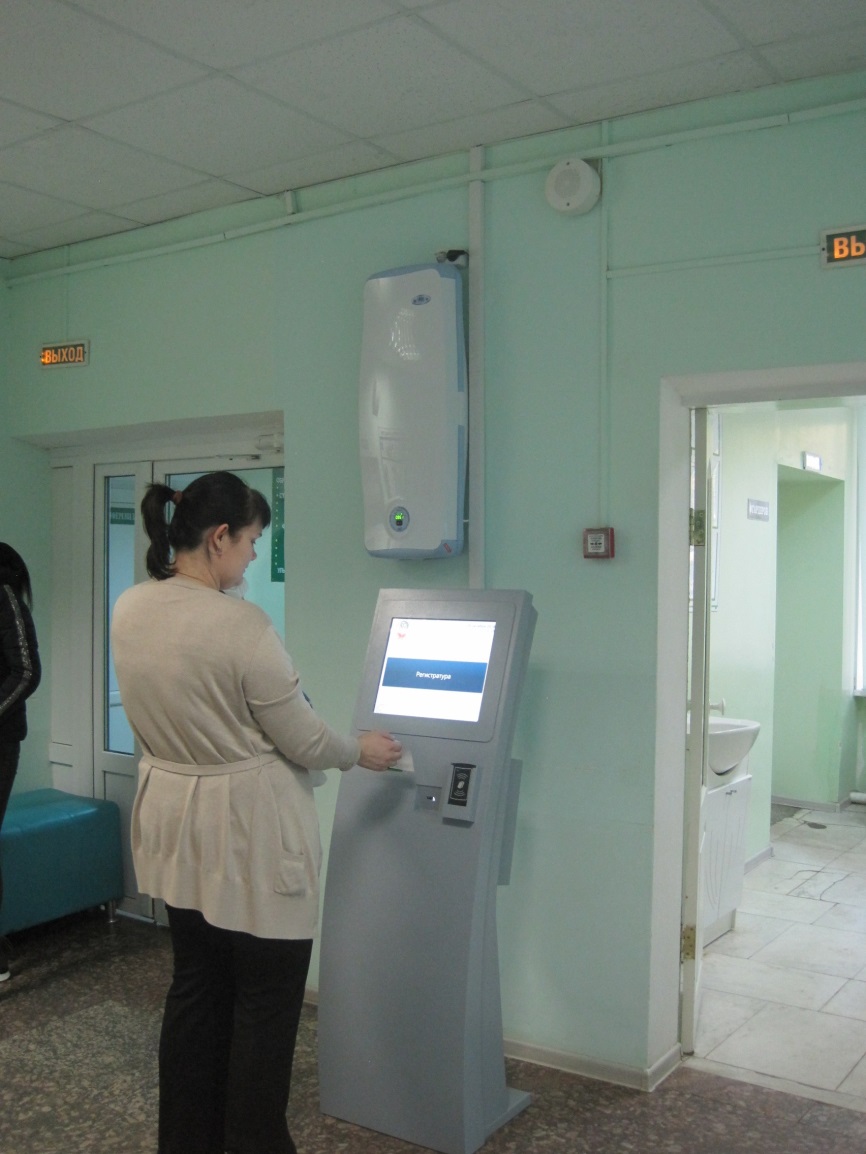 12
13
Проект 2. Совершенствование системы записи на проведении УЗИ- исследований пациентов в поликлиники.
14
Промежуточный результат.
Описание УЗИ-исследования вносится в программу, что позволяет видеть хронологию данных УЗИ – исследований с рабочего места любового врача 
Вводится электронная предварительная запись на УЗИ-исследование.
15
Благодарю за внимание!